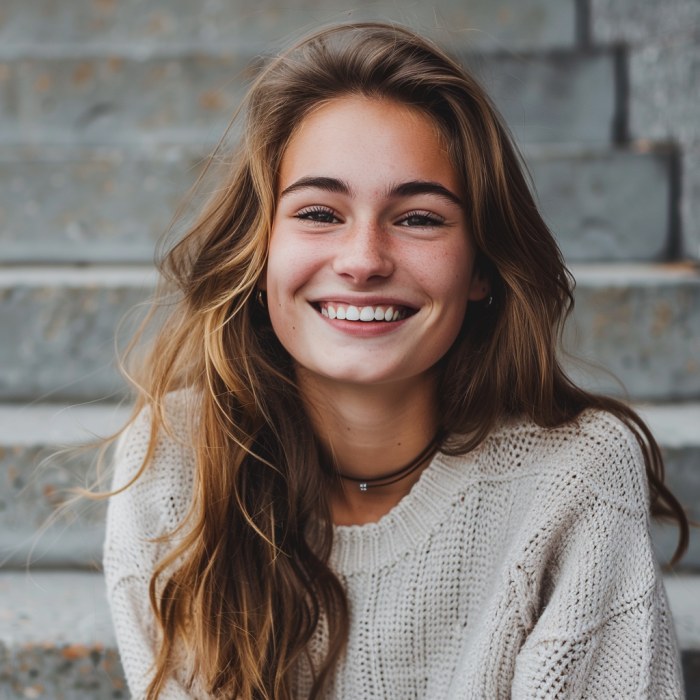 Jessica Nguyen
STUDENT
Objective:
Contact:
Dedicated and motivated Computer Science graduate seeking a challenging position in software development where I can utilize my technical skills, problem-solving abilities, and teamwork experience 
to contribute to innovative projects and further develop my expertise in the field.
Cityville, State, ZIP
jessica.n@email.ltd
(555) 123-4567
Collaborated with senior developers to design  
and implement new features for a cloud-based 
project management platform using Python.
Assisted in optimizing database queries and    
improving application performance, resulting in a    
20% reduction in loading times.
Developed and executed test cases for web and   
mobile applications to ensure functionality,       
usability, and compatibility across different 
devices and browsers.
Education:
Bachelor of Science
University of State
Experience:
Graduation Date:
May 2024
Software Engineering Intern
Innovative Solutions Inc., Cityville, State
May 2023 - August 2023
Coursework:
Management
Problem-solving
Algorithms
Communication
Data Structures
Teamwork
Software Engineering
Time Management
Web Development
Adaptability
Quality Assurance Tester
Soft Skills:
TechWare Solutions, Cityville, State
January 2022 - April 2023
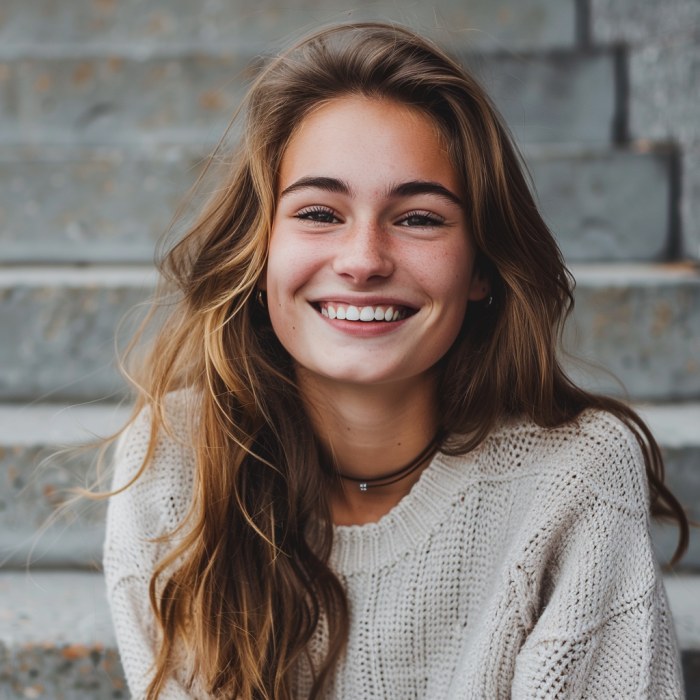 Jessica Nguyen
STUDENT
Experience:
Contact:
Cityville, State, ZIP
IT Support Specialist
jessica.n@email.ltd
Citywide Enterprises, Cityville, State
(555) 123-4567
June 2021 - December 2021
Collaborated closely with clients to understand 
their requirements and delivered high-quality.
Provided technical support to employees for 
hardware and software issues, resolving 20+ 
tickets daily via phone, email.
Deployed and configured new workstations,
printers, and peripherals, ensuring smooth    
operations for over 100 employees.
Designed and developed custom websites for    
small businesses and individuals using HTML.
Education:
Bachelor of Science
University of State
Graduation Date:
May 2024
Research Assistant
Center for Artificial Intelligence, University of State
September 2020 - May 2021
Coursework:
Contributed to a research project on natural  
language processing by collecting and 
annotating
Management
Problem-solving
Algorithms
Communication
Assisted in researching, designing, developing, coding, debugging, and testing algorithms for sentiment analysis and named entity recognition using Python and NLTK.
Data Structures
Teamwork
Software Engineering
Time Management
Web Development
Adaptability
Soft Skills:
Freelance Web Developer
Self-Employed
June 2020 - August 2020
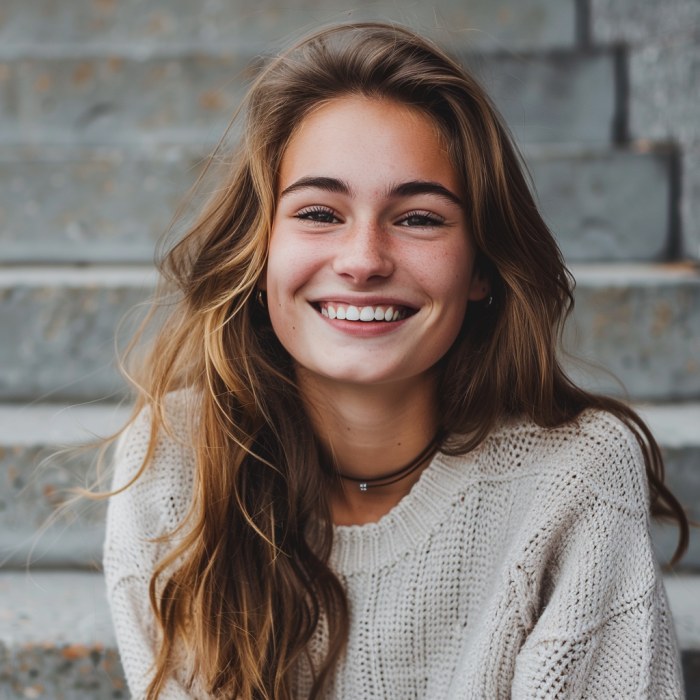 Jessica Nguyen
STUDENT
Cover Letter:
Contact:
Cityville, State, ZIP
Hiring Manager
TechSolutions
jessica.n@email.ltd
Company Address
(555) 123-4567
Cityville, State, ZIP
Dear Hiring Manager,
Education:
I am writing to express my interest in the software developer position at TechSolutions, as advertised on your company's website. With a Bachelor of Science in Computer Science from the University of State and internship experience in software development.

What excites me most about the opportunity at TechSolutions is your commitment to pushing the boundaries of technology and delivering cutting-edge solutions to your clients. I am particularly drawn to your recent projects in mobile application development and artificial intelligence, areas where I am keen to further develop my expertise and make meaningful contributions.

Thank you for considering my application. I am excited about the possibility of joining TechSolutions and contributing to your team's success. I am available for an interview at your earliest convenience and can be reached at (555) 123-4567 or via email at jessica.nguyen@email.ltd.
Bachelor of Science
University of State
Graduation Date:
May 2024
Coursework:
Management
Problem-solving
Algorithms
Communication
Data Structures
Teamwork
Software Engineering
Time Management
Sincerely,
Web Development
Adaptability
Jessica Nguyen
Soft Skills:
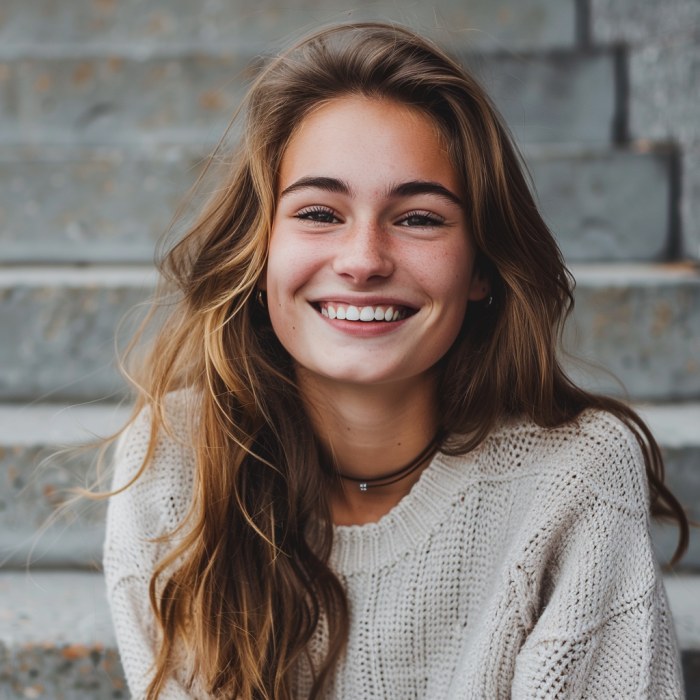 Jessica Nguyen
STUDENT
Contact:
References:
Cityville, State, ZIP
Dr. Emily Johnson
Professor of Computer Science
jessica.n@email.ltd
University of State
(555) 123-4567
Email: ejohnson@university.edu
Phone: (555) 987-6543
Education:
Mr. Michael Lee
Senior Software Engineer
Bachelor of Science
TechSolutions
University of State
Graduation Date:
Email: mlee@techsolutions.com
May 2024
Phone: (555) 123-7890
Ms. Sarah Adams
Coursework:
IT Manager
Citywide Enterprises
Email: sadams@citywide.com
Management
Problem-solving
Phone: (555) 456-7890
Algorithms
Communication
Data Structures
Teamwork
Software Engineering
Time Management
Dr. David Smith
Web Development
Adaptability
Research Supervisor
Center for Artificial Intelligence
Email: dsmith@university.edu
Soft Skills:
Phone: (555) 321-9876
Ms. Rachel Carter
Owner
Small Business Solutions
Email: rcarter@smallbiz.com
Phone: (555) 789-0123